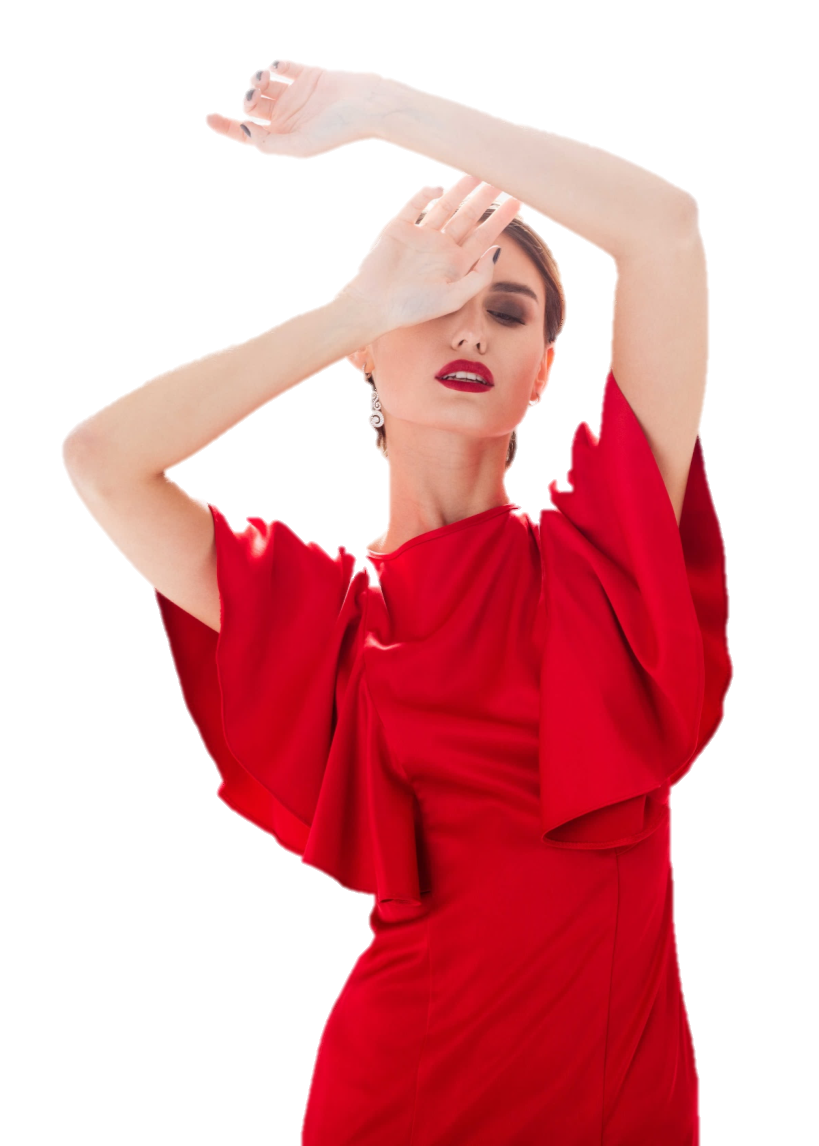 LOGO
Home
Contact us
About us
Portfolio
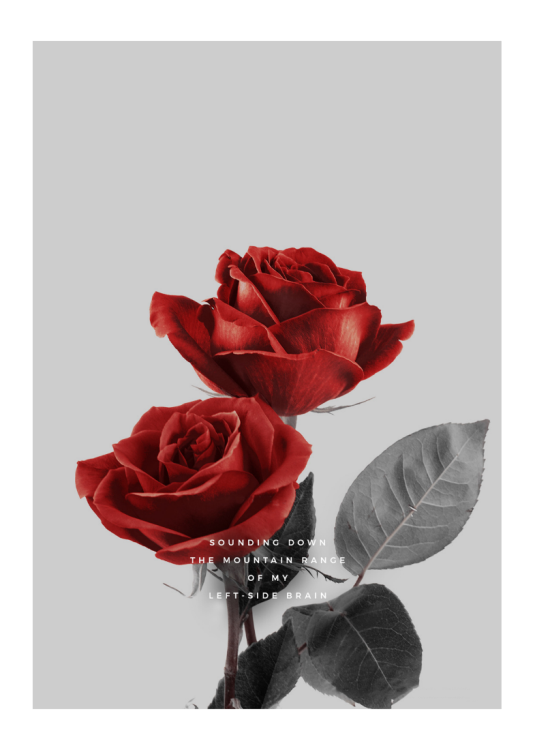 20XX
FLOWER
Title text
Unified fonts make reading more fluent.Theme color makes PPT more convenient to change.
Report ：jpppt.com
https://www.freeppt7.com
content
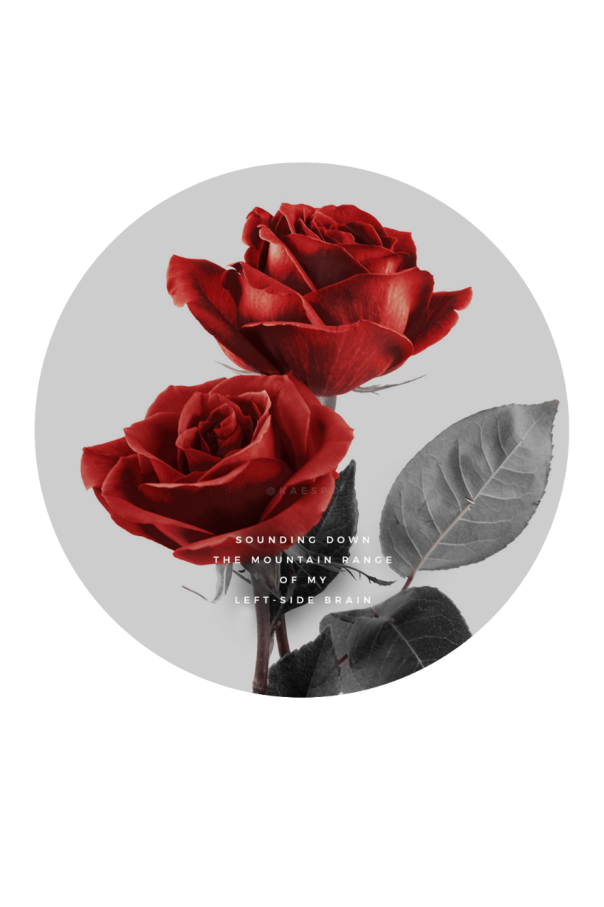 01.PART ONE
04.PART FOUR
02.PART TWO
05.PART FIVE
03.PART THREE
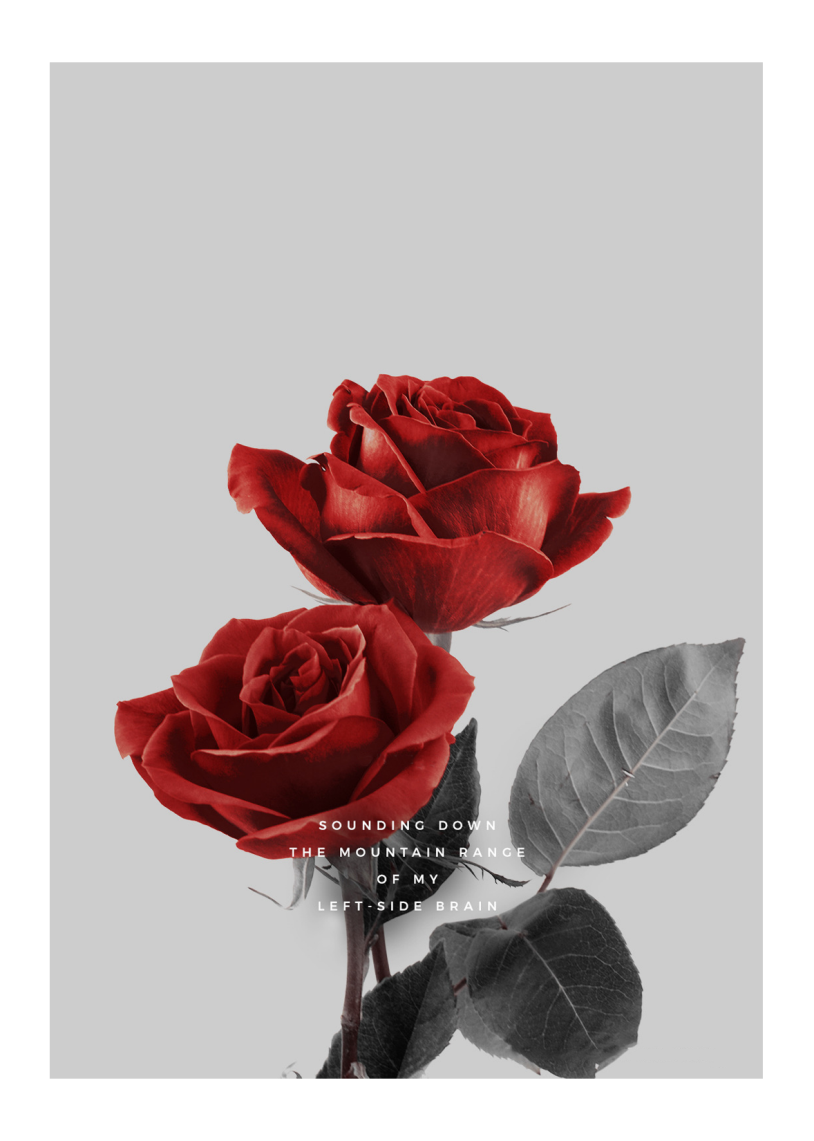 FLOWER
PART ONE
Unified fonts make reading more fluent.Theme color makes PPT more convenient to change.Adjust the spacing to adapt to Chinese typesetting, use the reference line in PPT……
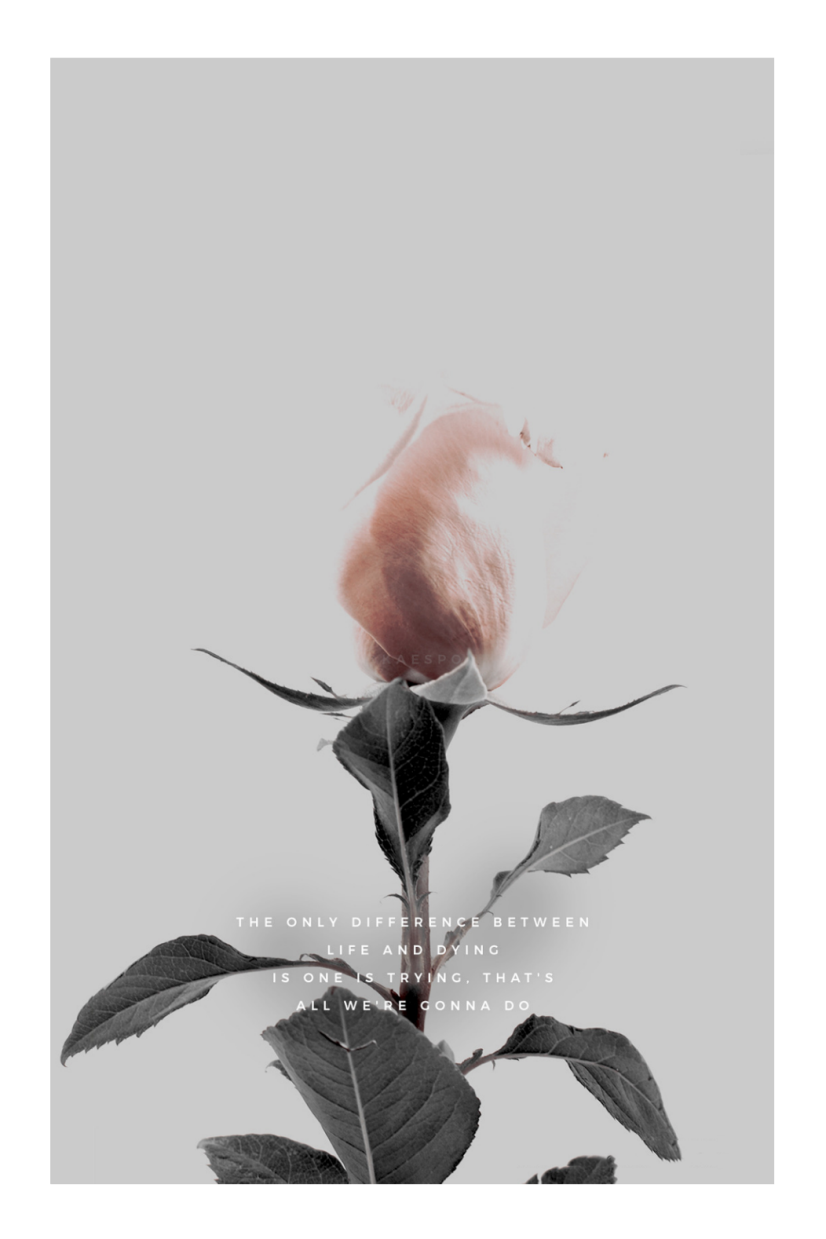 WINNER
“
Unified fonts make reading more fluent.Theme color makes PPT more convenient to change.Adjust the spacing to adapt to Chinese typesetting, use the reference line in PPT……
“
WINNER
Theme color makes PPT more convenient to change.
Adjust the spacing to adapt to Chinese typesetting, use the reference line in PPT.
Copy paste fonts. Choose the only option to retain text.

……
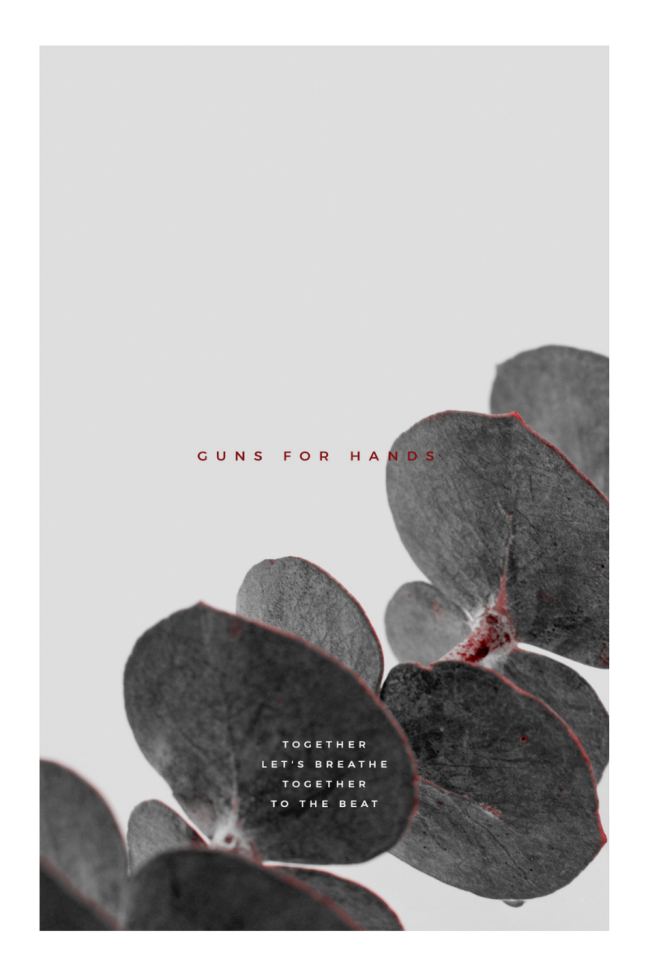 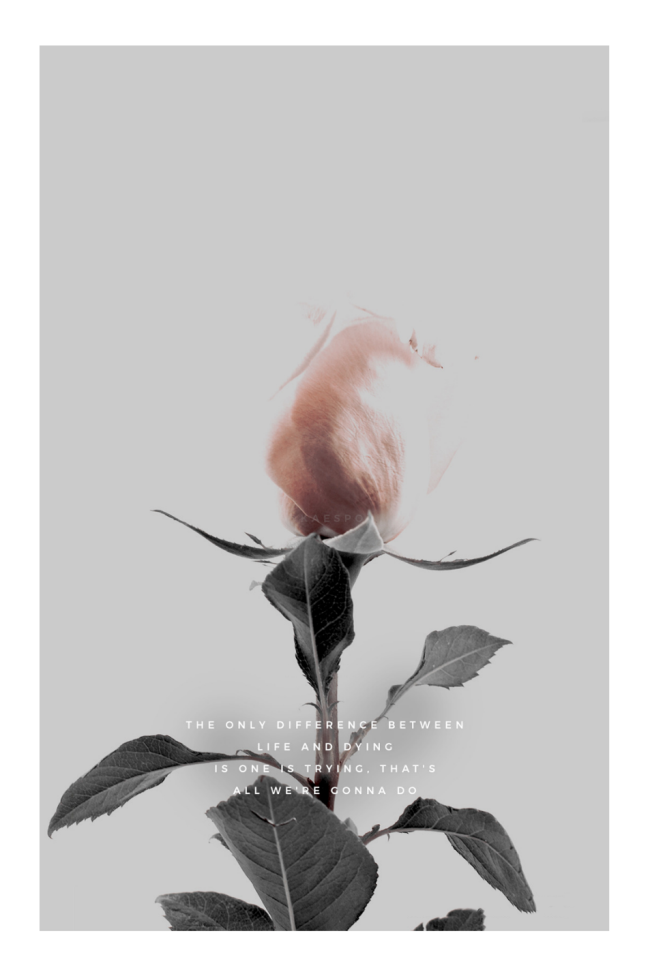 $285
Copy paste fonts. Choose the only option to retain text……
Copy paste fonts. Choose the only option to retain text……
Copy paste fonts. Choose the only option to retain text……
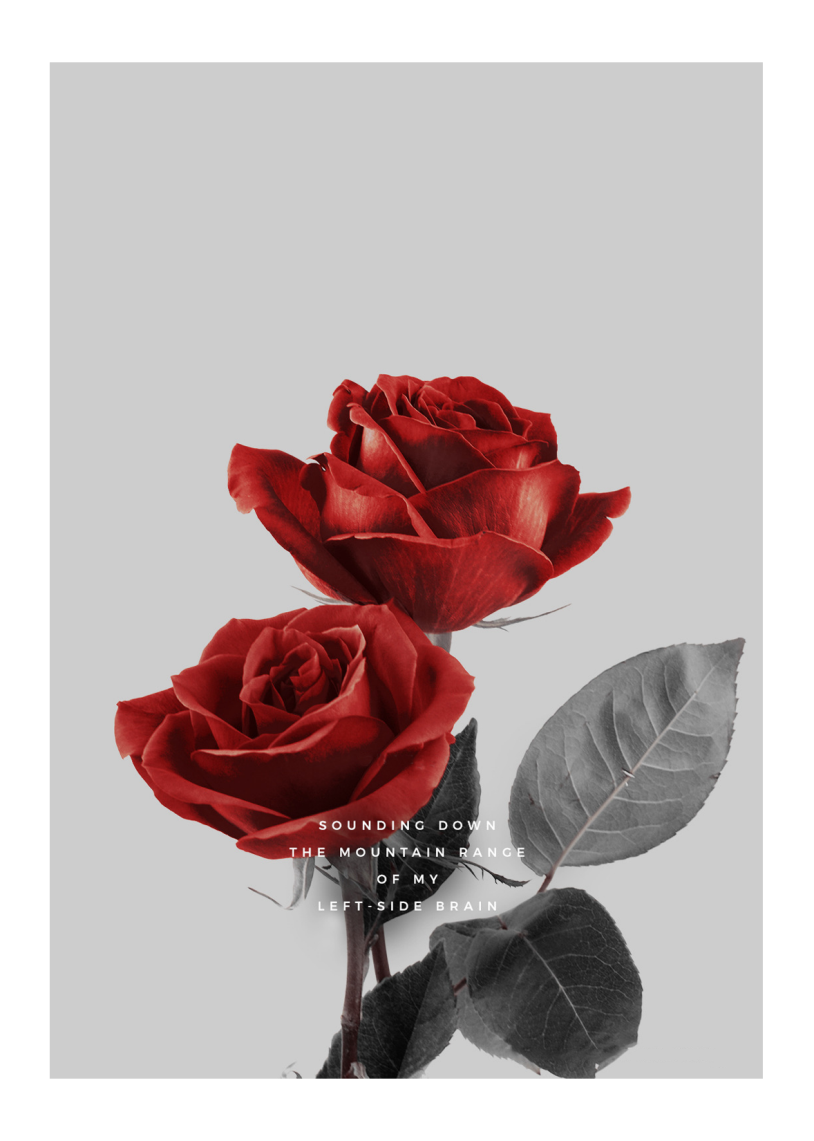 FLOWER
PART TWO
Unified fonts make reading more fluent.Theme color makes PPT more convenient to change.Adjust the spacing to adapt to Chinese typesetting, use the reference line in PPT……
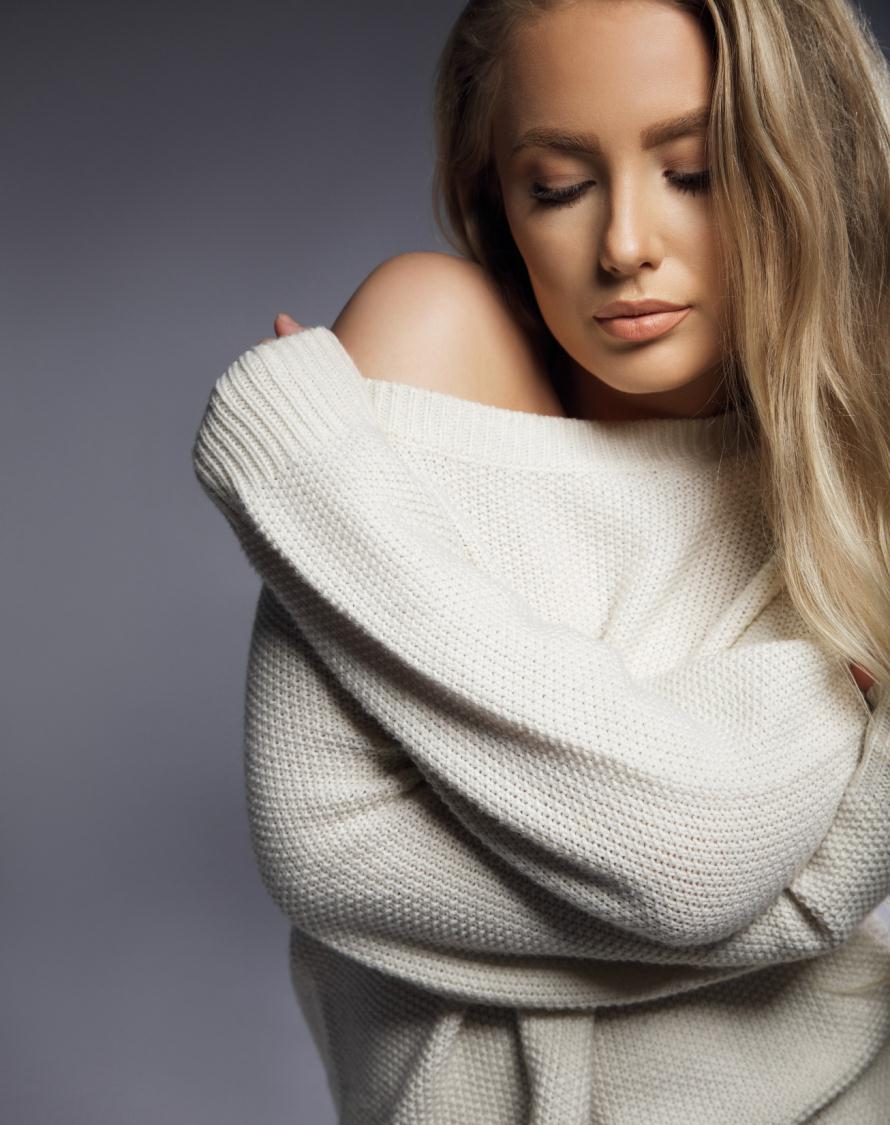 WINNER
Theme color makes PPT more convenient to change.
Adjust the spacing to adapt to Chinese typesetting, use the reference line in PPT.
Theme color makes PPT more convenient to change.
Adjust the spacing to adapt to Chinese typesetting, use the reference line in PPT.
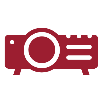 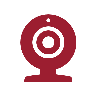 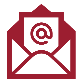 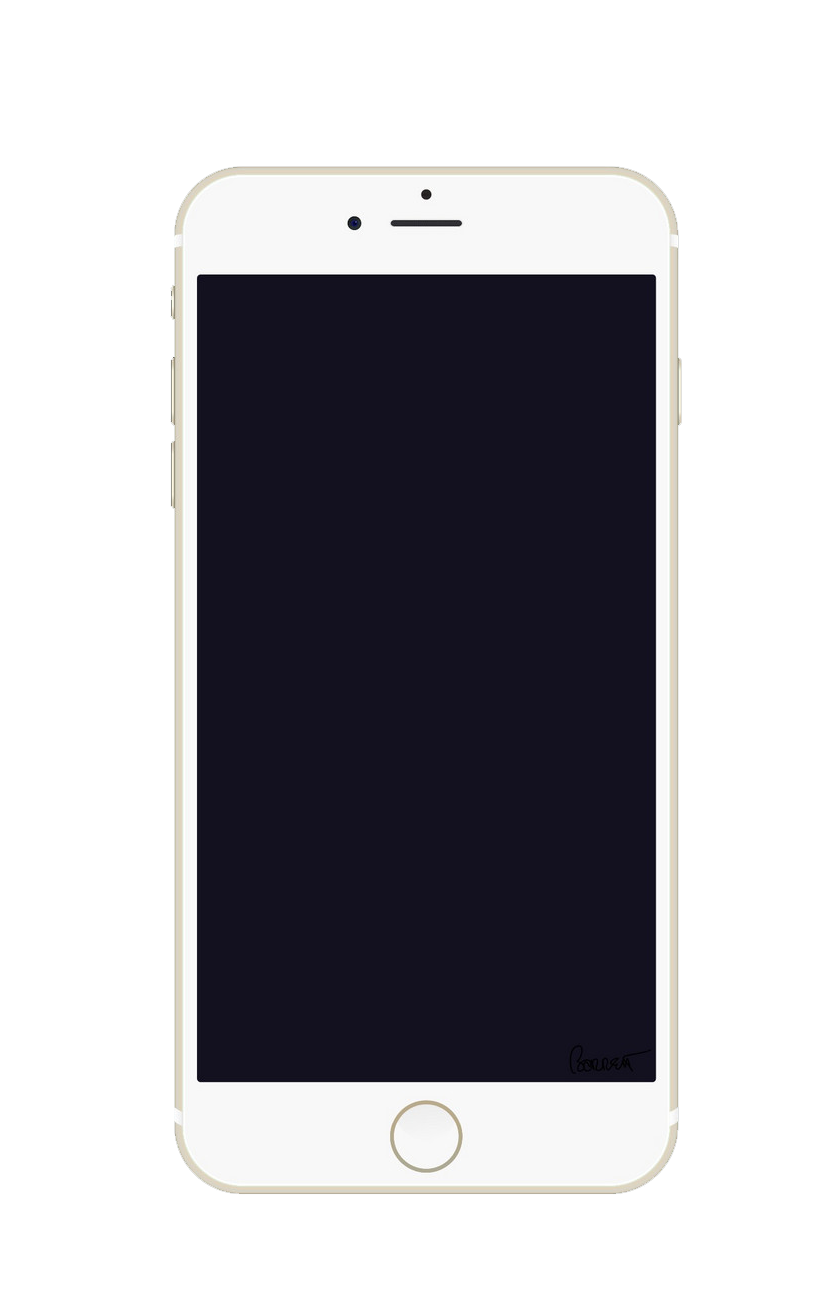 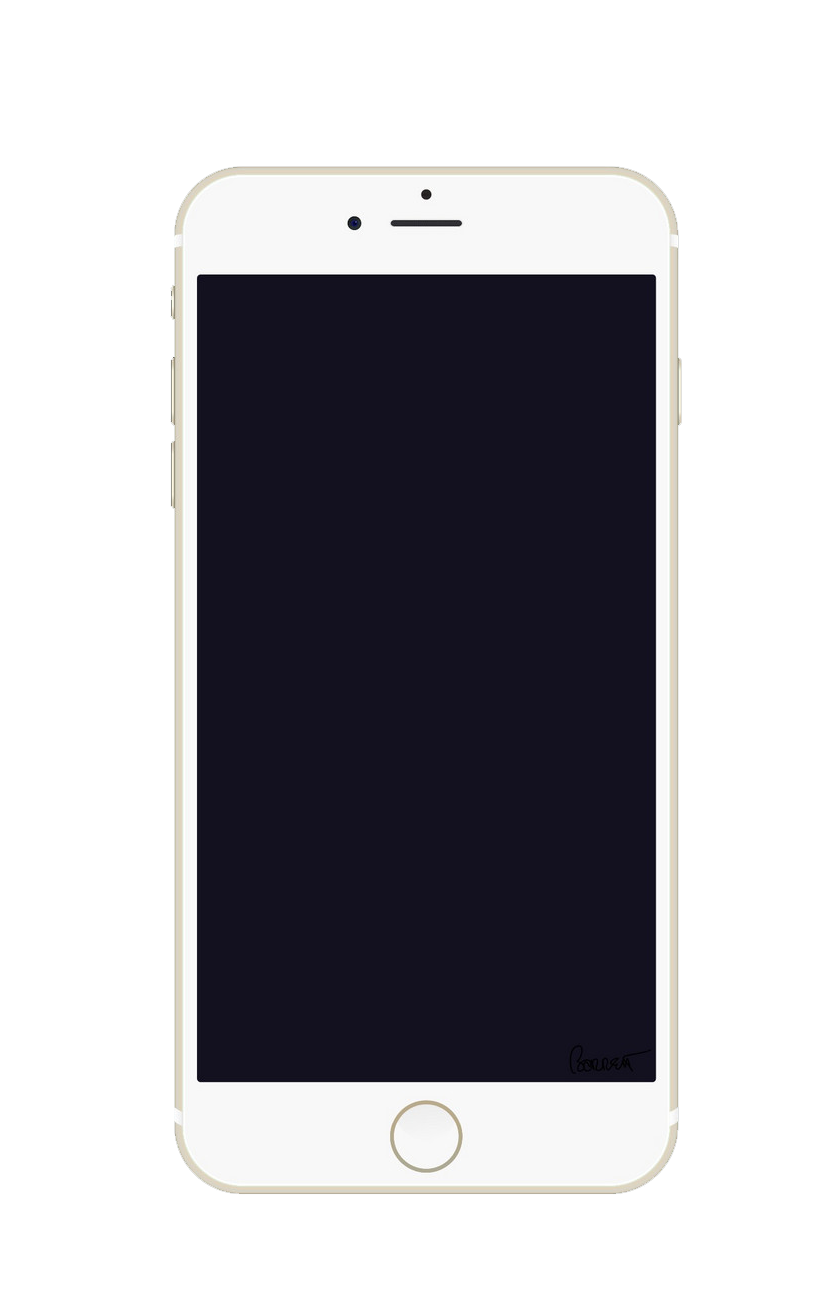 winner
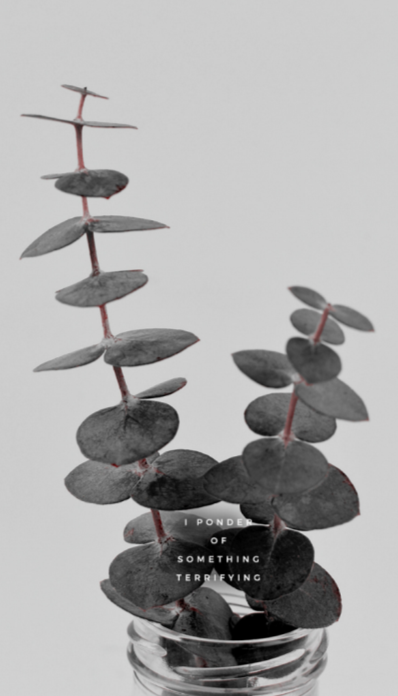 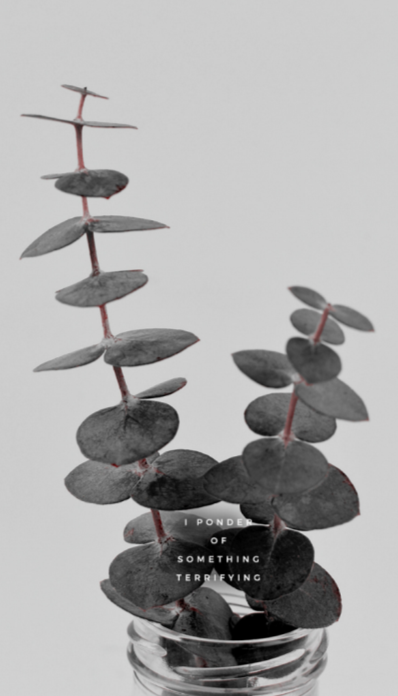 Theme color makes PPT more convenient to change.
Adjust the spacing to adapt to Chinese typesetting, use the reference line in PPT.
Sed ut perspiciatis
62%
Sed ut perspiciatis
92%
Sed ut perspiciatis
84%
Sed ut perspiciatis
90%
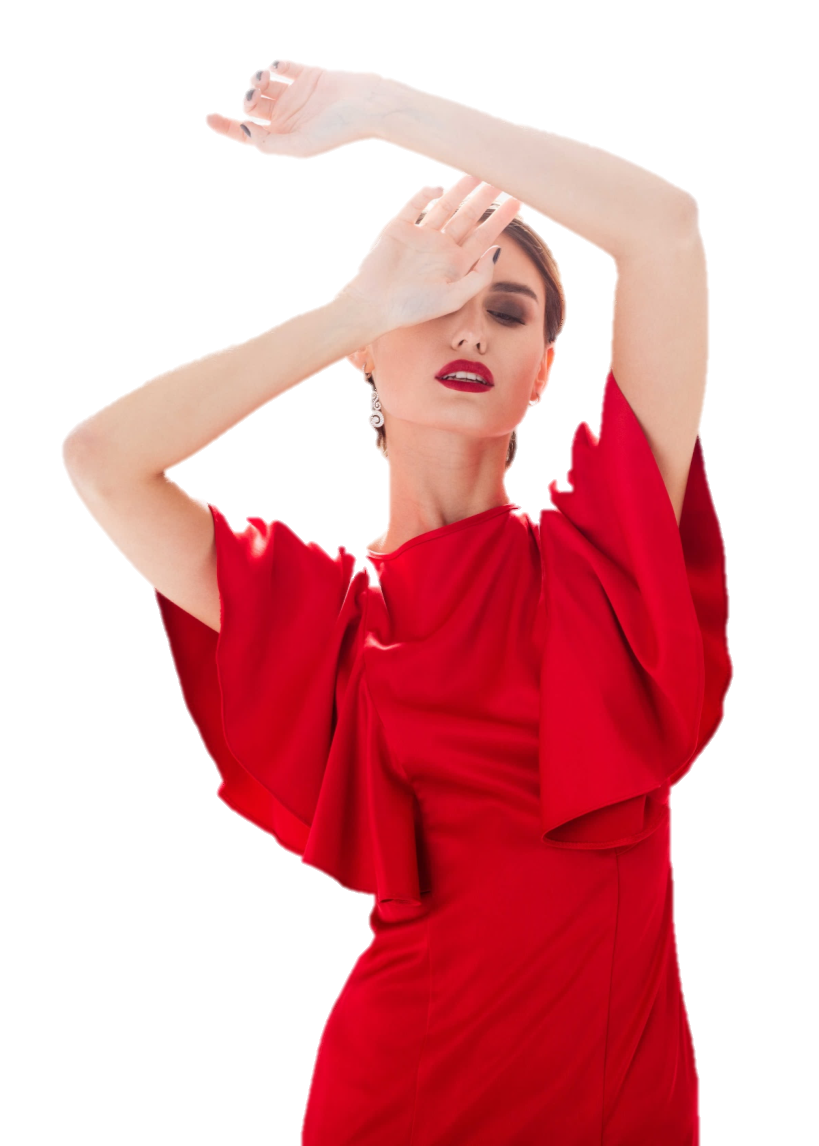 Text here
Text here
Text here
Text here
Text here
79%
79%
57%
84%
62%
TEXT HERE
Supporting text here
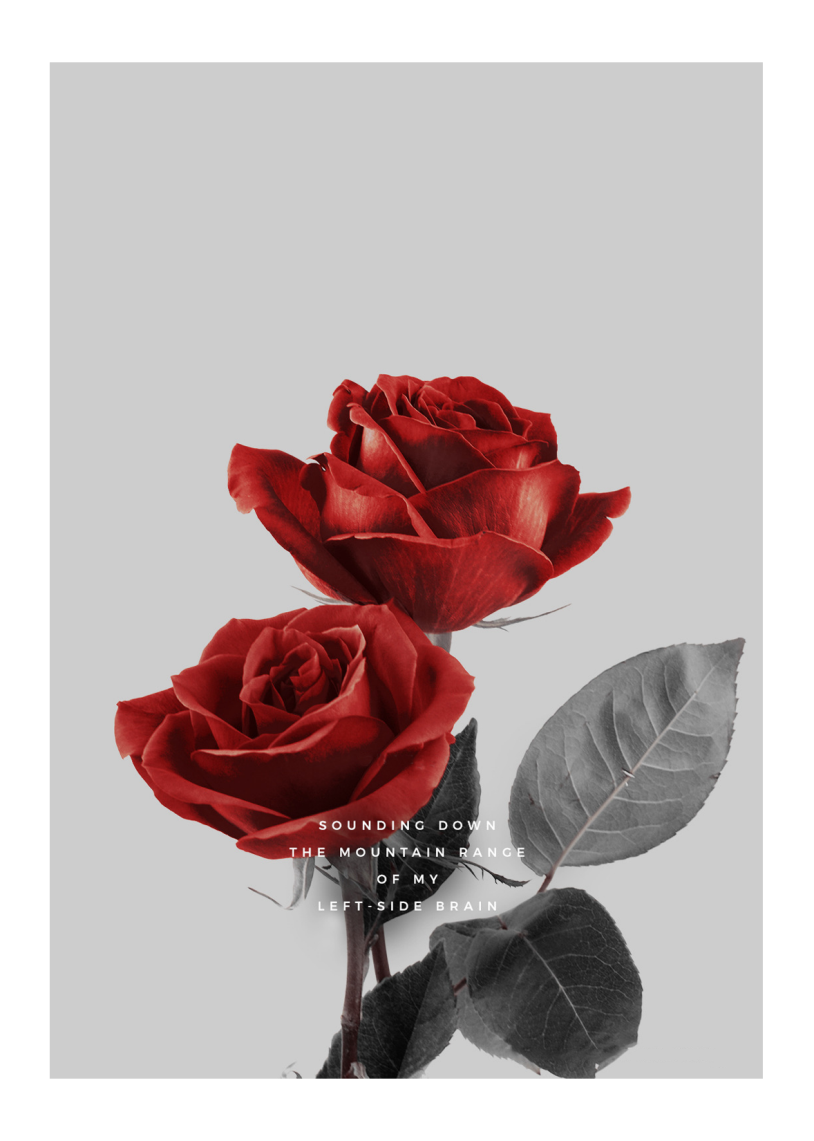 FLOWER
PART THREE
Unified fonts make reading more fluent.Theme color makes PPT more convenient to change.Adjust the spacing to adapt to Chinese typesetting, use the reference line in PPT……
36%
50%
Text here
Text here
Copy paste fonts. Choose the only option to retain text…...
Copy paste fonts. Choose the only option to retain text…...
Text here
Text here
Copy paste fonts. Choose the only option to retain text…...
Copy paste fonts. Choose the only option to retain text…...
46%
15%
Text here
Text here
Copy paste fonts. Choose the only option to retain text…...
Copy paste fonts. Choose the only option to retain text…...
01
02
03
Text here
01
Copy paste fonts. Choose the only option to retain text…...
Text here
02
Copy paste fonts. Choose the only option to retain text…...
Text here
03
Copy paste fonts. Choose the only option to retain text…...
Text here
04
Copy paste fonts. Choose the only option to retain text…...
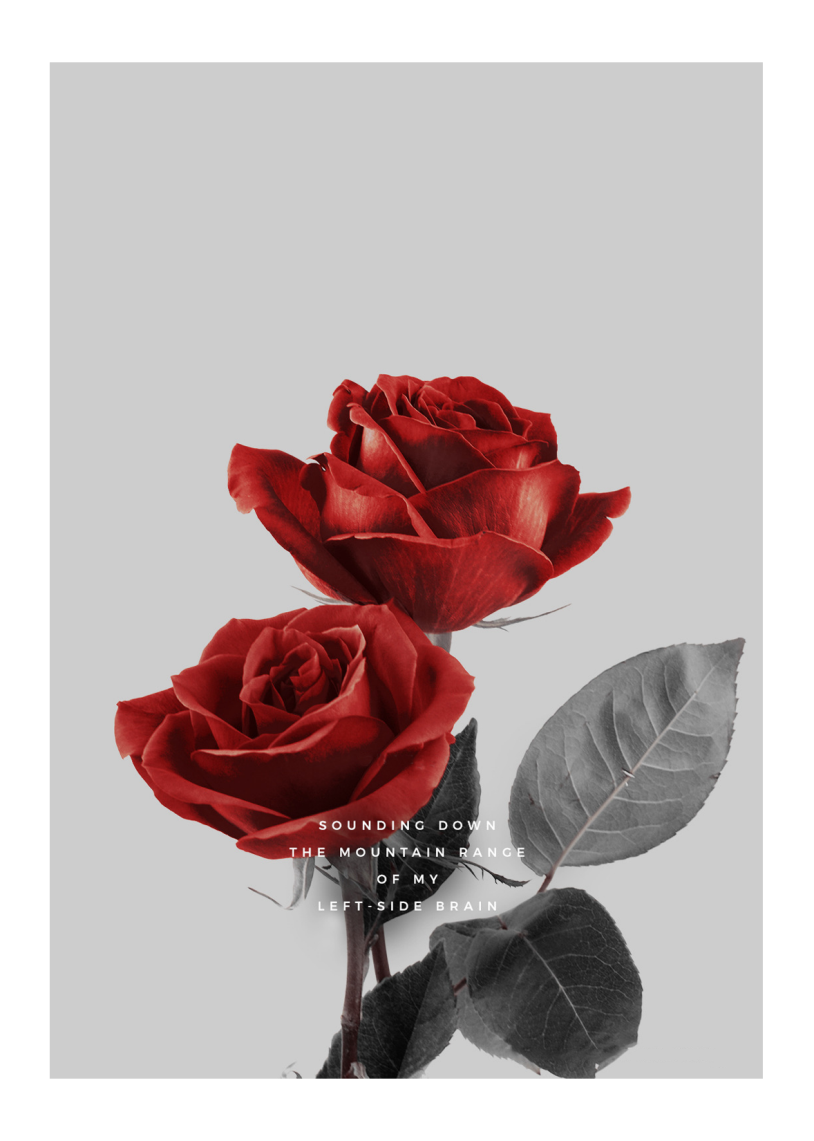 FLOWER
PART FOUR
Unified fonts make reading more fluent.Theme color makes PPT more convenient to change.Adjust the spacing to adapt to Chinese typesetting, use the reference line in PPT……
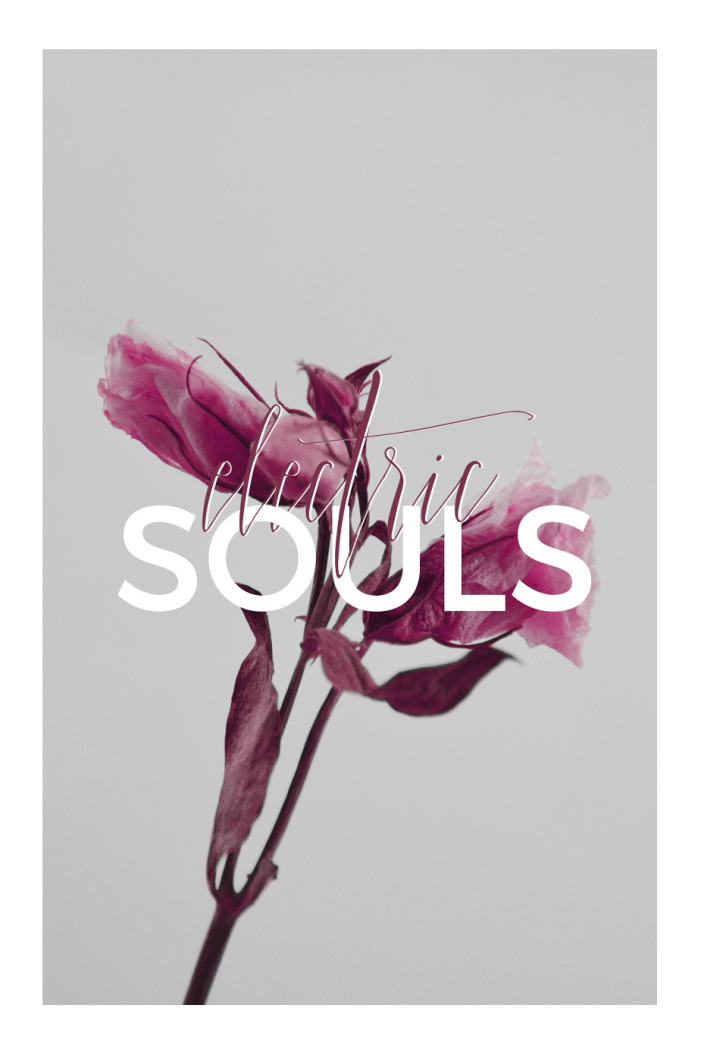 strengths
“
Unified fonts make reading more fluent.Theme color makes PPT more convenient to change.Adjust the spacing to adapt to Chinese typesetting, use the reference line in PPT……
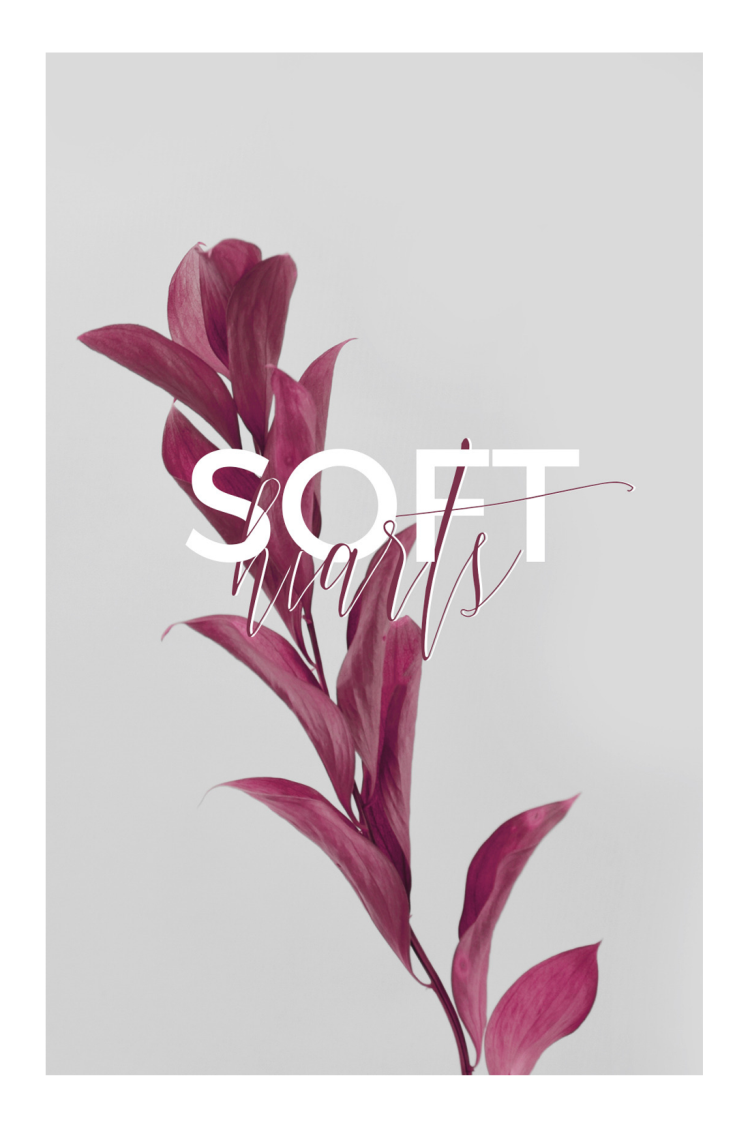 weaknesses
Unified fonts make reading more fluent.Theme color makes PPT more convenient to change.Adjust the spacing to adapt to Chinese typesetting, use the reference line in PPT……
“
PPT模板 http://www.1ppt.com/moban/
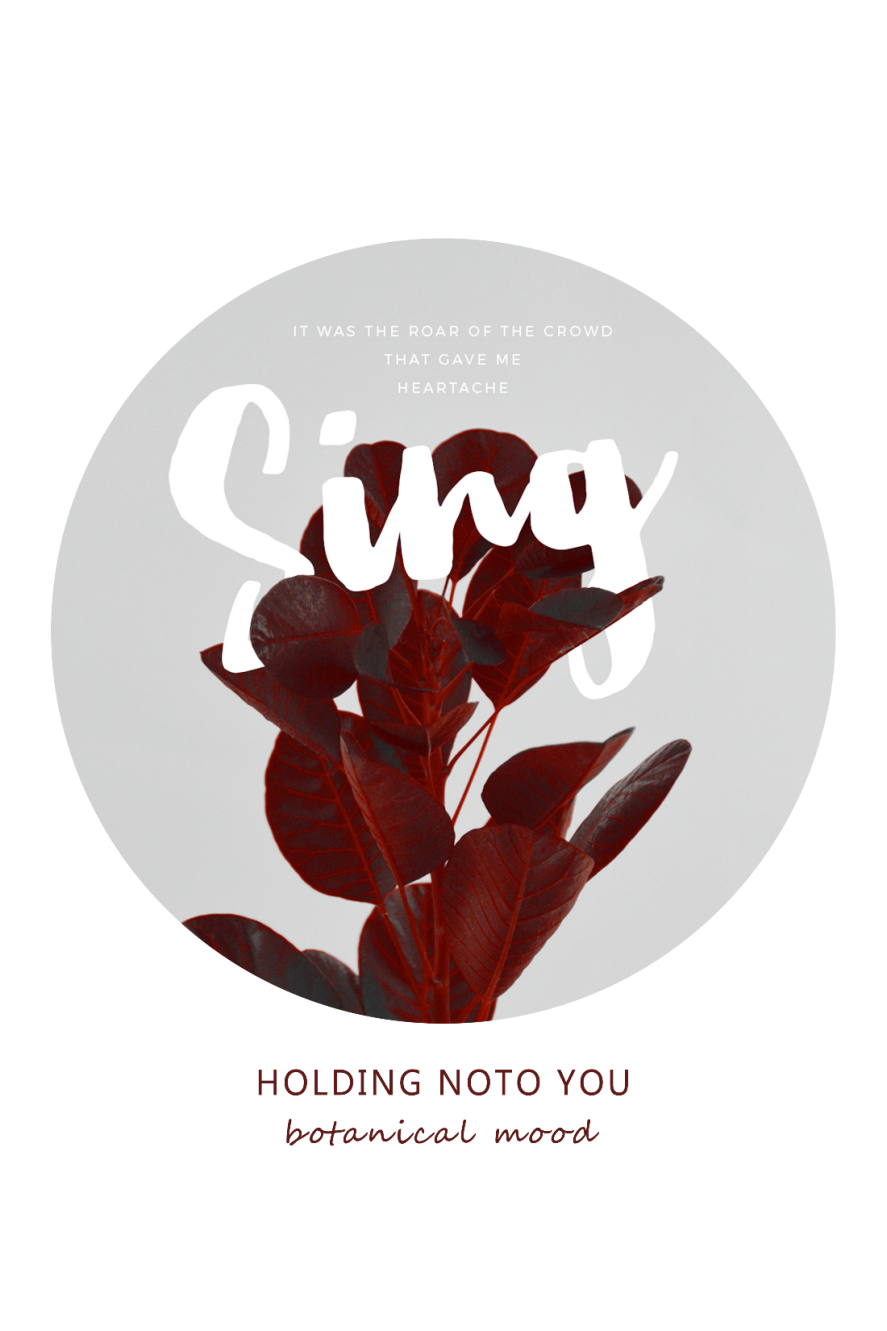 opportunities
65%
45%
69%
54%
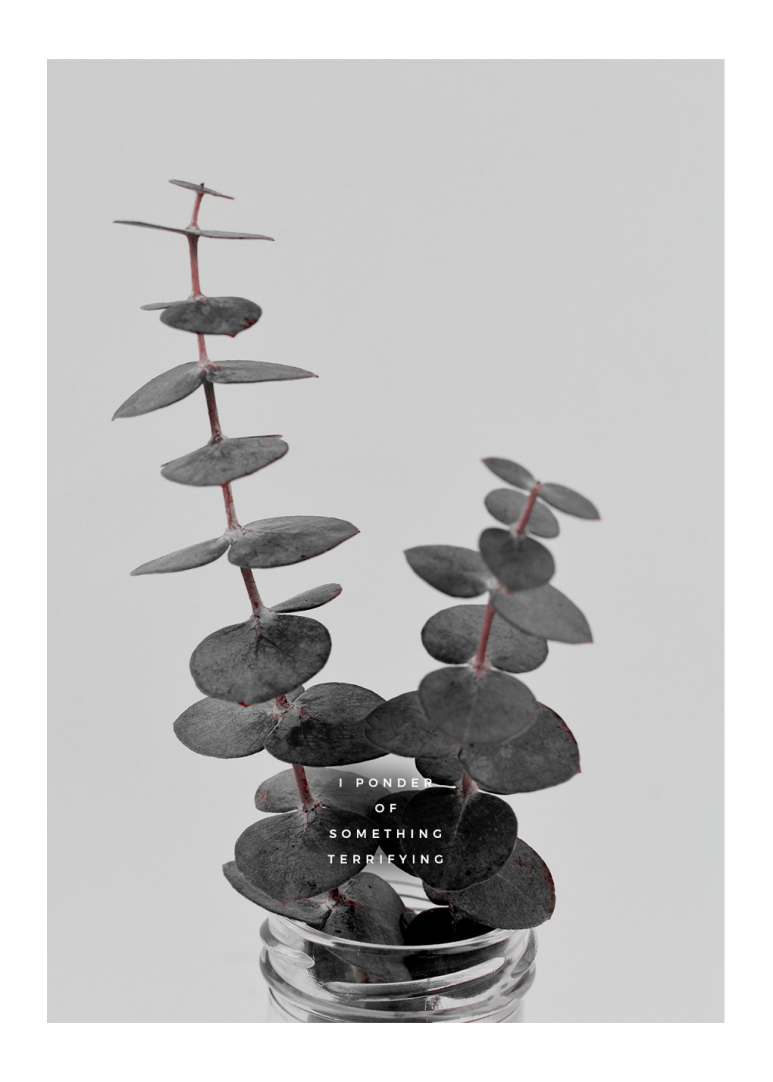 threats
Unified fonts make reading more fluent.Theme color makes PPT more convenient to change.Adjust the spacing to adapt to Chinese typesetting, use the reference line in PPT……
20XX
20XX
WINNER
2016
2015
2014
2013
Unified fonts make reading more fluent.Theme color makes PPT more convenient to change.Adjust the spacing to adapt to Chinese typesetting, use the reference line in PPT……
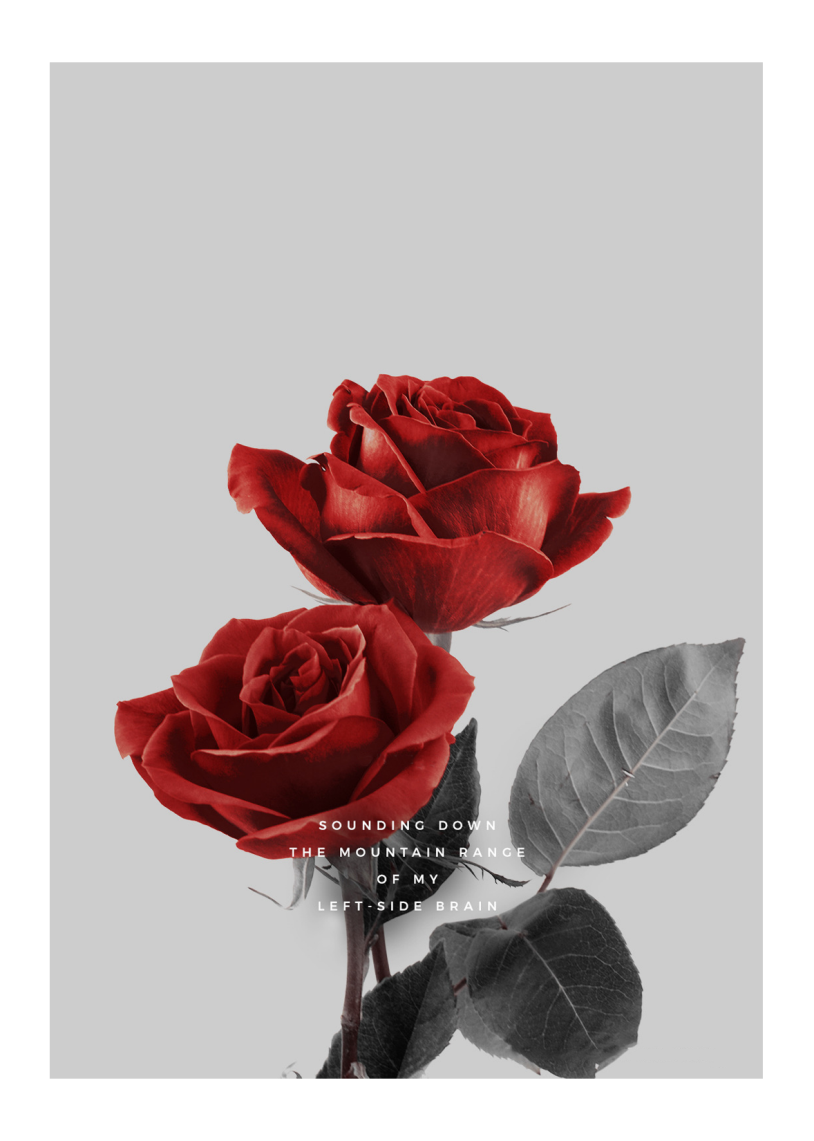 FLOWER
PART FIVE
Unified fonts make reading more fluent.Theme color makes PPT more convenient to change.Adjust the spacing to adapt to Chinese typesetting, use the reference line in PPT……
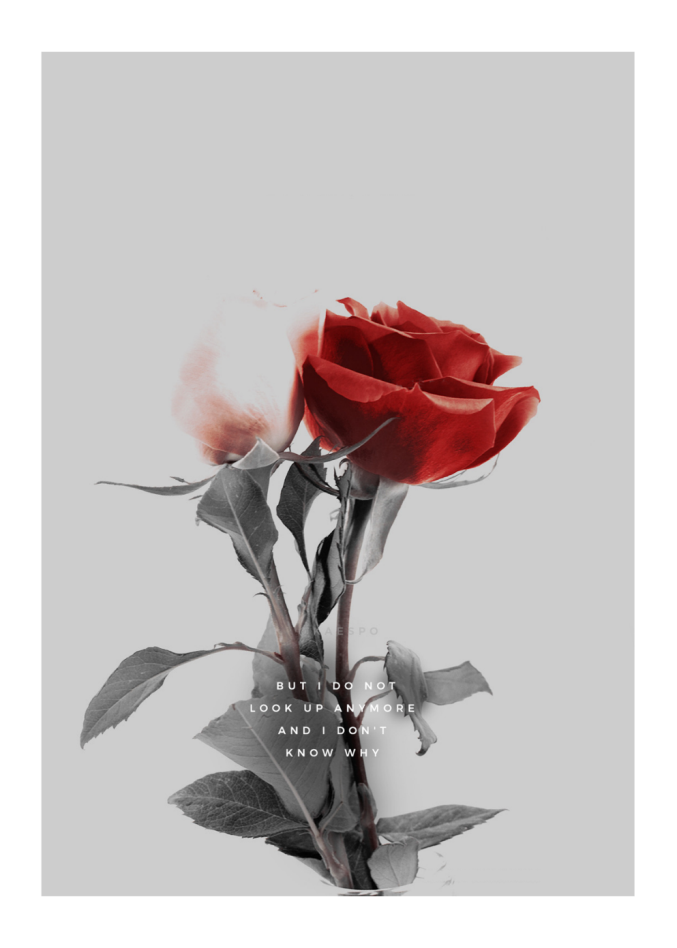 1
FLOWER
Text here
Text here
Text here
Copy paste fonts. Choose the only option to retain text……
Copy paste fonts. Choose the only option to retain text……
Copy paste fonts. Choose the only option to retain text……
2
3
Text here
Text here
Text here
Unified fonts make reading more fluent.
Theme color makes PPT more convenient to change.
Adjust the spacing to adapt to Chinese typesetting, use the reference line in PPT.
Copy paste fonts. Choose the only option to retain text.
……
Copy paste fonts. Choose the only option to retain text.
……
Text here
Unified fonts make reading more fluent. Theme color makes PPT more convenient to change. Adjust the spacing to adapt to Chinese typesetting, use the reference line in PPT……
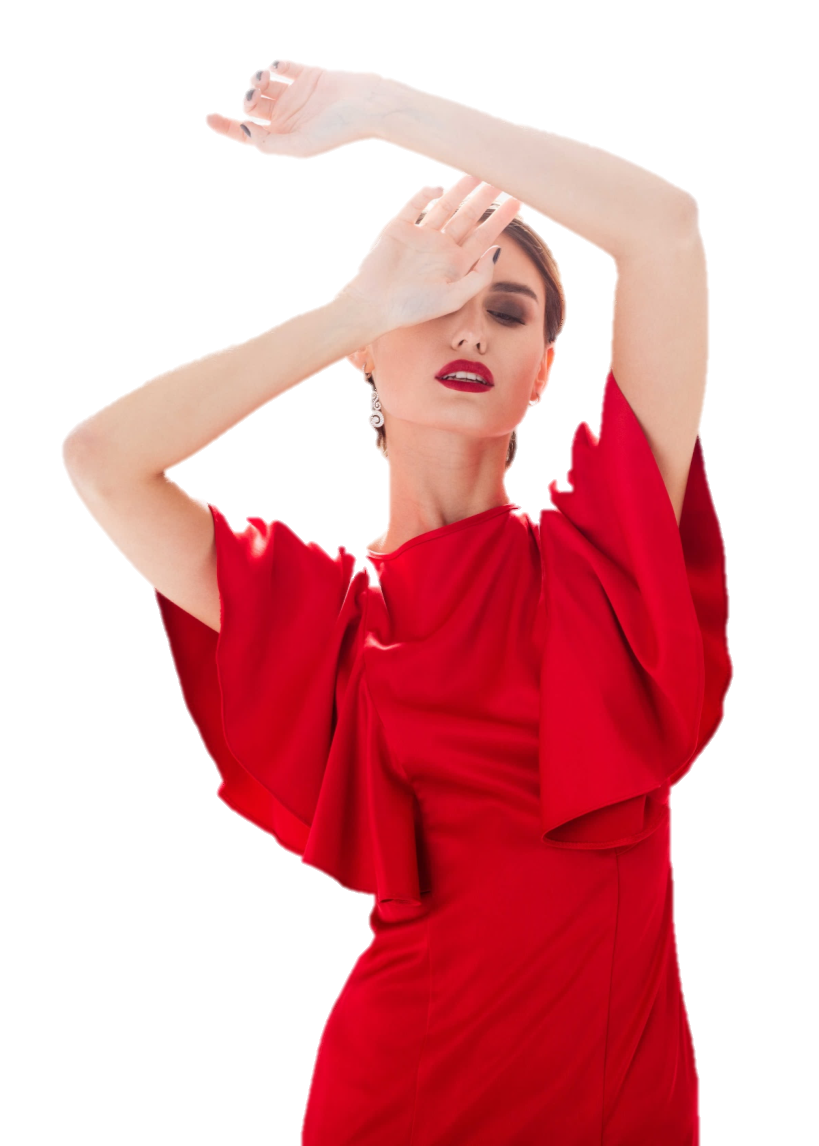 LOGO
Home
Contact us
About us
Portfolio
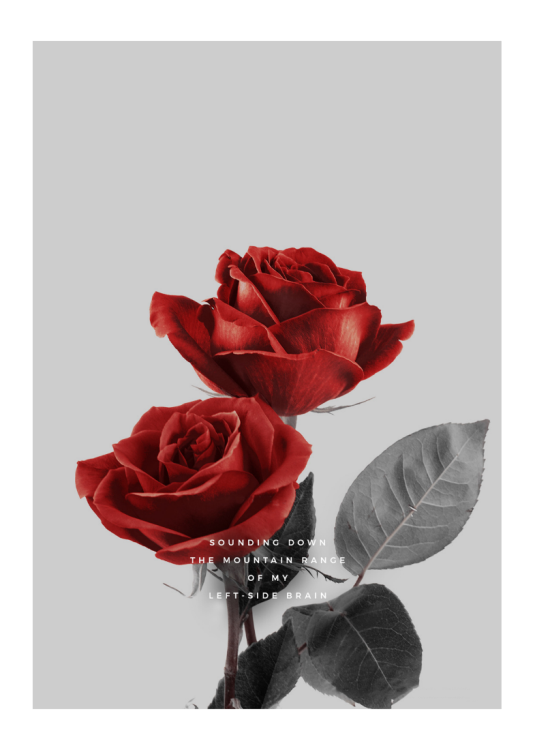 THANK
FLOWER
YOU
20XX
https://www.freeppt7.com
Please follow us for more information:
https://www.jpppt.com/ 
www.freeppt7.com
Pics: www.Pixabay.com
If you liked the presentation and want to thank, you can follow me on social networks 

https://www.youtube.com/c/Slidesfree

https://www.instagram.com/slidesfree/ 

https://www.facebook.com/freeppt7/

https://www.facebook.com/groups/best.PowerPoint.templates

https://twitter.com/freeppt7_com
Fully Editable Icon Sets: A
Fully Editable Icon Sets: B
Fully Editable Icon Sets: C